ПРОГРАММЫ ПОДДЕРЖКИ сельскохозяйственных товаропроизводителей
Июль 2022
Россельхозбанк - лидер льготного кредитования
Кредитование  в 2021 году
Количество предоставленных кредитов на цели СПР
Количество и сумма предоставленных кредитов на цели СПР МФХ
Объем выдач кредитов на цели СПР
Количество одобренных льготных заявок
2
КРЕДИТЫ НА ОБОРОТНЫЕ ЦЕЛИ
Проведение сезонных работ, в соответствии с перечнем, утвержденным Минсельхозом России, в т.ч. в соответствии с требованиями Постановления № 1528
Пополнение оборотных средств, в т.ч. в соответствии с требованиями Постановления № 1764
ПРОДУКТ «МИКРО АПК»
для клиентов АПК
цель
возможна отсрочка по погашению основного долга в рамках кредита/ невозобновляемой кредитной линии: при сроке кредитования до 12 месяцев – не более 3 месяцев; при сроке кредитования свыше 12 месяцев – не более 6 месяцев.
возможен досрочный возврат кредита без условия оплаты комиссии
сокращенный перечень документов от 3 документов
упрощенный порядок и сроки рассмотрения от 3 дней
предусмотрена возможность упрощенного рассмотрения клиента (ИП/ИП-глав КФХ) при сумме лимита до 10 млн.руб. 
предусмотрено страхование заемщиком залогового обеспечения
предусмотрено поддержание чистых кредитовых оборотов по счетам в Банке
ЮЛ, в т.ч. КФХ-ЮЛ, за исключением СПОК, КПК, включая СКПК,­ гарантийных фондов, ГУП, МУП 
ИП, в т.ч. ИП - глава КФХ
! Отраслевая специализация  клиента и ГСК отлична от запрещенных видов деятельности
Расчетная величина
от 100 тыс. (вкл.)  до 30 млн. руб. (вкл.)
сумма
срок
обеспечение
до 12 месяцев
до 18 месяцев *:
для предприятий растениеводства
для предприятий мясного скотоводства, коневодства, овцеводства и козоводства
клиент
Недвижимость, земельные участки, в т.ч. с/х назначения, транспортные средства, с/х техника, оборудование, гарантия АО «Корпорация «МСП» или банковская гарантия, выдаваемая АО «МСП Банк», поручительство
* За исключением кредитов предоставляемых в соответствии с Правилами льготного кредитования № 1528 № 1764. В рамках указанных Правил срок кредитования не должен превышать 12 месяцев.
3
КРЕДИТЫ НА ИНВЕСТИЦИОННЫЕ ЦЕЛИ
Приобретение транспортных средств, техники, в т.ч. б/у с/х техники, оборудования, племенного/ неплеменного (товарного) молодняка с/х животных, земельных участков из состава земель с/х назначения
Реализация программ льготного кредитования № 1528 и № 1764/иных программ на инвестиционные цели, кроме строительства, реконструкции и модернизации основных средств
ПРОДУКТ «АПК ИНВЕСТ»
для клиентов АПК
цель
ЮЛ, в т.ч. КФХ-ЮЛ, за исключением СПОК, КПК, включая СКПК,­ гарантийных фондов, ГУП, МУП
ИП, в т.ч. ИП – глава КФХ.
!! Отраслевая специализация  клиента и ГСК отлична от запрещенных видов деятельности
сумма кредита определяется с учетом результатов финансово-хозяйственной деятельности клиента и потребности клиента в кредитных средствах, но не более 100% стоимости имущества по договору купли-продажи:  
вариант 1: с применением упрощенного подхода оценки платежеспособности клиента (ИП/ИП-глав КФХ) – до 10 млн. руб.
вариант 2: с применением стандартного подхода оценки платежеспособности заемщика – до 30 млн. руб.
до 100% от рыночной стоимости приобретаемого имущества
возможна отсрочка по погашению основного долга:  до 24 месяцев при приобретения ЗУ из состава земель с/х назначения при сроке кредитования от 3 лет; до 9 месяцев для целей приобретения б/у техники; в остальных случаях до 12 месяцев.  При кредитовании на срок до 24 месяцев отсрочка не предоставляется.
возможен досрочный возврат кредита
размер собственного участия заемщика устанавливается в зависимости от цели кредита
сокращенный пакет документов, упрощенный порядок
предусмотрено страхование заемщиком залогового обеспечения
предусмотрено поддержание чистых кредитовых оборотов по счетам в Банке
не более 100% рыночной стоимости имущества по договору купли-продажи
до 30 млн. руб. (вкл.)
сумма
срок
обеспечение
клиент
до 84 месяцев - в зависимости от цели кредита
Залог приобретаемого имущества, недвижимость, земельные участки, транспортные средства, с/х техника, оборудование, гарантия АО «Корпорация «МСП» или банковская гарантия, выдаваемая АО «МСП Банк», поручительство.
4
КРЕДИТЫ НА ИНВЕСТИЦИОННЫЕ ЦЕЛИ
ПРОДУКТ «АПК ИНВЕСТ» С УЧАСТИЕМ ГРАНТА «АГРОПРОГРЕСС»
для клиентов АПК
Приобретение транспортных средства, с/х техники и оборудование, в том числе б/у с/х техники и оборудования, племенного/ неплеменного (товарного) молодняка с/х животных (кроме свиней)
   Реализация программ льготного кредитования № 1528 и № 1764/иных программ на инвестиционные цели
цель
собственное участие заемщика - в размере разницы между стоимостью проекта (стоимости приобретаемого имущества по договору купли-продажи) и суммой кредита.
без учета гранта – не менее 5%.
по кредитам, предоставляемым с участием гранта «Агропрогресс», уровень обеспеченности должен составлять не менее 100% от требуемого объема обеспечения.
Допускается погашение процентов за счет средств гранта «Агропрогресс» в течение не более 13 месяцев с даты получения гранта.
С/Х товаропроизводитель – ЮЛ (за исключением КФХ, ЛПХ, СПОК)
ИП (за исключением ИП-ГЛАВ КФХ)
! Отраслевая специализация  клиента и ГСК отлична от запрещенных видов деятельности
не более 30 млн. руб.
не менее 70% от стоимости проекта (стоимости приобретаемого имущества по договору купли-продажи)
не должна превышать сумму, рассчитанную по показателям текущей деятельности клиента по продукту «АПК_Инвест»
сумма
срок
обеспечение
клиент
до 5 лет - приобретением с/х животных
до 7 лет - приобретение автотранспорта, техники и оборудования
Залог приобретаемого имущества, залог недвижимого имущества, земельные участки с/х назначения, транспортные средства, с/х техника, оборудование, гарантия АО «Корпорация «МСП» или банковская гарантия, выдаваемая АО «МСП Банк», поручительство
5
ПРОГРАММЫ ДЛЯ ВНОВЬ СОЗДАННЫХ ХОЗЯЙСТВ
Инвестиционные цели: 
приобретение объектов коммерческой недвижимости, молодняка с/х животных, автотранспорта, техники, оборудования, земель с/х назначения, теплиц и тд.

Текущие цели (пополнение оборотных средств): 
приобретение горюче-смазочных материалов, удобрений, средств и защиты растений, семян и посадочного материала, ветеринарных препаратов, молодняка с/х животных на откорм,  рыбопосадочного материала и тд.
ПРОДУКТ «СТАНЬ ФЕРМЕРОМ»
для клиентов АПК
цель
КФХ-ЮЛ/КФХ-ИП, являющееся/не являющееся членом действующего СПОК
заемщик - победитель конкурсного отбора на получение средств Гранта (грант «Агростартап»/ грант на поддержку начинающего фермера)
отраслевая специализация клиента – производство и/или переработка с/х продукции
доля участия заемщика в проекте собственными средствами и грантом – не менее 25% от бюджета проекта
требование о собственном участии заемщика не применяется, если сумма гранта составляет 25 и более процентов от бюджета проекта
собственное участие заемщика может быть обеспечено в виде имущественного вклада и/или денежного вклада
возможно предоставление кредитов с льготной процентной ставкой
возможна отсрочка по погашению основного долга
возможен досрочный возврат кредита
предусмотрено страхование заемщиком залогового обеспечения
предусмотрено поддержание чистых кредитовых оборотов по счетам в Банке.
сумма
срок
обеспечение
инвестиционные цели - до 9 млн. руб. 
текущие (оборотные) цели - до 5 млн. руб. 
инвестиционные и текущие (оборотные) цели – до 9 млн.
 руб., в том числе на текущие (оборотные) цели – до 5 млн руб.
клиент
инвестиционные цели - до 10 лет 
пополнение оборотных средств - до 2 лет
Поручительство регионального гарантийного фонда, залог недвижимости, транспорта, оборудования, имущество, приобретаемое за счет кредитных средств Банка, товары в обороте
6
ПРОГРАММЫ ДЛЯ ВНОВЬ СОЗДАННЫХ ХОЗЯЙСТВ
Инвестиционные цели: 
приобретение объектов коммерческой недвижимости, молодняка с/х животных, автотранспорта, техники, оборудования, земель с/х назначения, теплиц и тд.

Текущие цели (пополнение оборотных средств): 
приобретение горюче-смазочных материалов, удобрений, средств и защиты растений, семян и посадочного материала ветеринарных препаратов, молодняка с/х животных на откорм,  рыбопосадочного материала и тд.
ПРОДУКТ «АГРОСТАРТ»
для клиентов АПК
цель
КФХ-ЮЛ/КФХ-ИП
отраслевая специализация клиента – производство и/или переработка с/х продукции
КФХ – участник Региональной программы, не получивший грант по причине дефицита бюджетных средств
собственное участие заемщика – не менее 50% от бюджета проекта
собственное участие заемщика может быть обеспечено в виде имущественного вклада и/или денежного вклада
возможно предоставление кредитов с льготной процентной ставкой
возможна отсрочка по погашению основного долга в зависимости от срока кредитования
возможен досрочный возврат кредита с уплатой комиссии
предусмотрено страхование заемщиком залогового обеспечения
предусмотрено поддержание чистых кредитовых оборотов по счетам в Банке
сумма
срок
обеспечение
инвестиционные цели - до 5 млн. руб. 
текущие (оборотные) цели - до 3 млн. руб.
инвестиционные и текущие (оборотные) цели – до 5 млн. 
руб., в том числе на текущие (оборотные) цели – до 3 млн руб.
клиент
инвестиционные цели - до 10 лет 
пополнение оборотных средств - до 2 лет
Поручительство регионального гарантийного фонда, залог недвижимости, транспорта, оборудования, имущества, приобретаемого за счет кредитных средств Банка, товары в обороте.
7
УСЛУГИ
В РАМКАХ ТАРИФНЫХ ПЛАНОВ
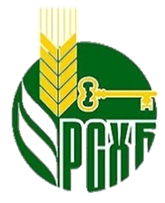 НОВЫЕ ТАРИФНЫЕ ПЛАНЫ ДЛЯ КЛИЕНТОВ АПК:
КЛЮЧЕВЫЕ ПРЕИМУЩЕСТВА:
To be
8
ЦИФРОВАЯ ЭКОСИСТЕМА ДЛЯ ПРЕДПРИЯТИЙ АПК
СВОЁ.ФЕРМЕРСТВО 
СВОЁ. РОДНОЕ
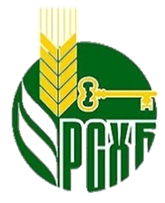 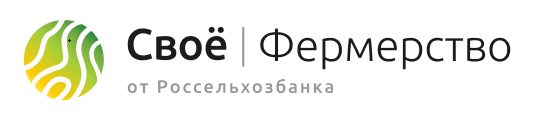 Интернет – пространство для фермеров
Россельхозбанк создал  бесплатный маркетплейс
цель
Задачи экосистемы:
Повышение уровня цифровизации сельского хозяйства
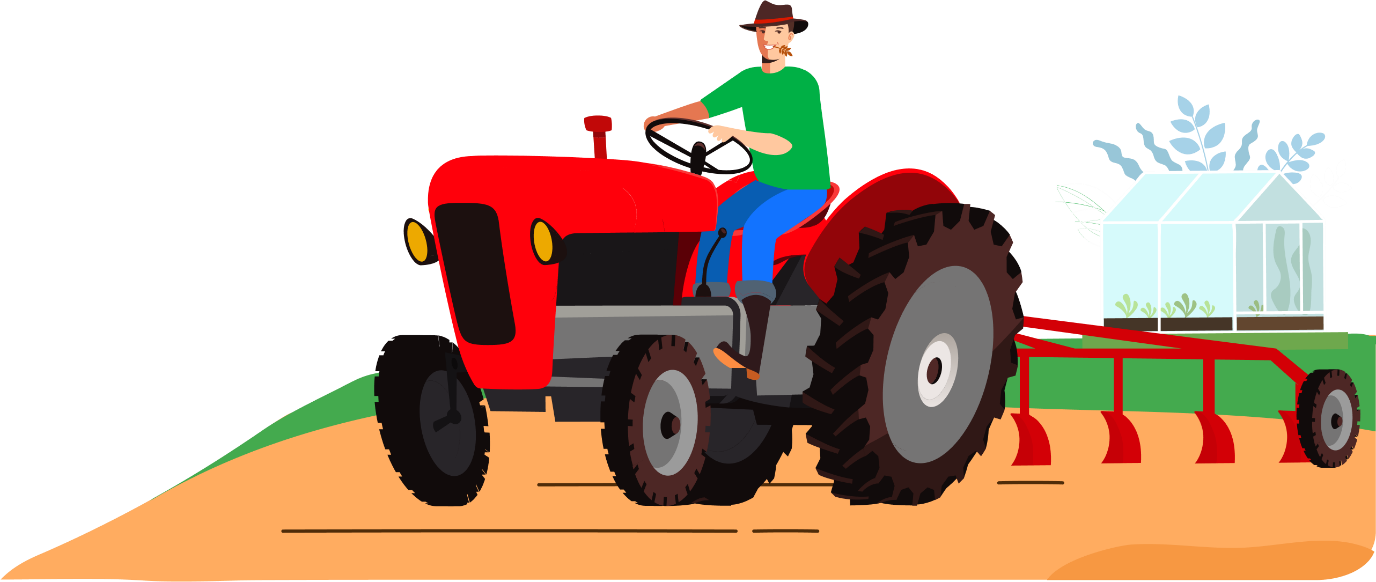 Формирование эффективных онлайн каналов сбыта
Повышение уровня информированности  о новых передовых технологиях в сельском хозяйстве
9
ВОЗМОЖНОСТИ ЭКОСИСТЕМЫ
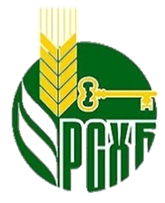 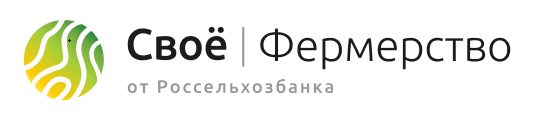 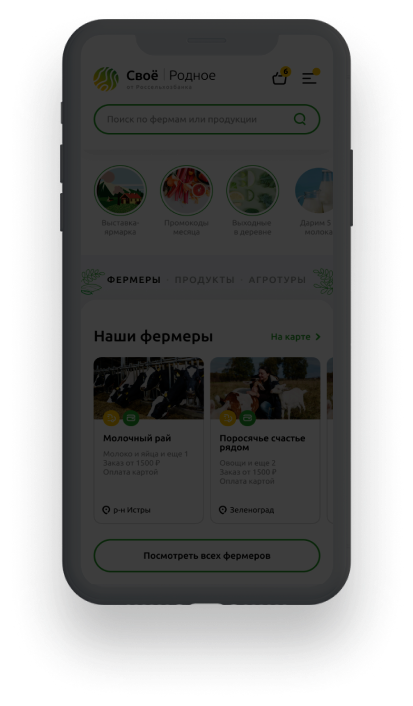 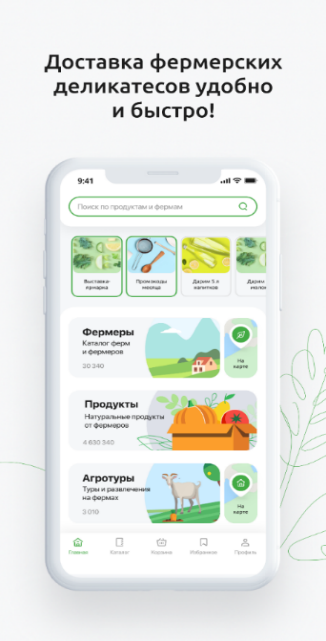 Своё Фермерство В2В
Своё Родное В2С
1. Выбор и покупка товаров для с/х бизнеса 
2. Поиск и подбор персонала в агросекторе
3. Цифровые агросервисы для ведения бизнеса:телеветеринария, точное земледелие
4. Внедрение передовых агротехнологических решений
5. Финансовые сервисы и услуги для развития 
    агробизнеса: кредитование, РКО, лизинг
6. Поиск надежных партнеров и поставщиков
1.Создание собственного интернет-магазина
2.Продвижение и продажа фермерской продукции через мобильное приложение
3.Продвижение и продажа услуг агротуризма через мобильное приложение
To be
10
Спасибо за внимание